Who are the owners of reptiles (squamates)?
An ethnographic approach
Véronique Servais 
Perrine Urbain
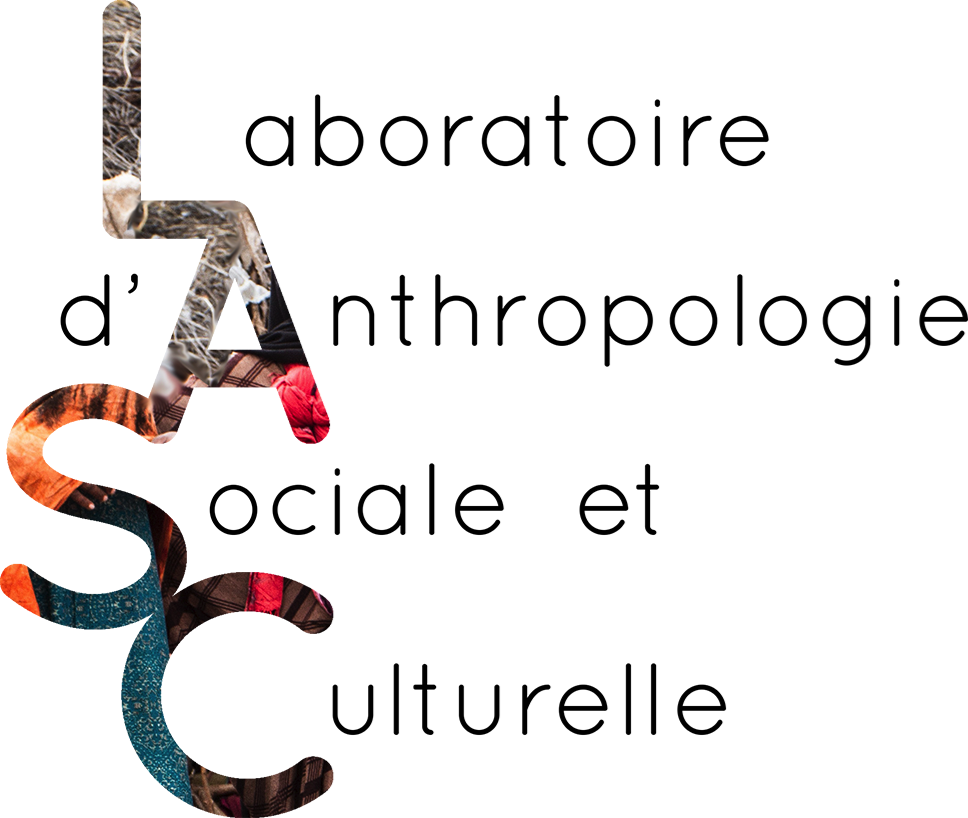 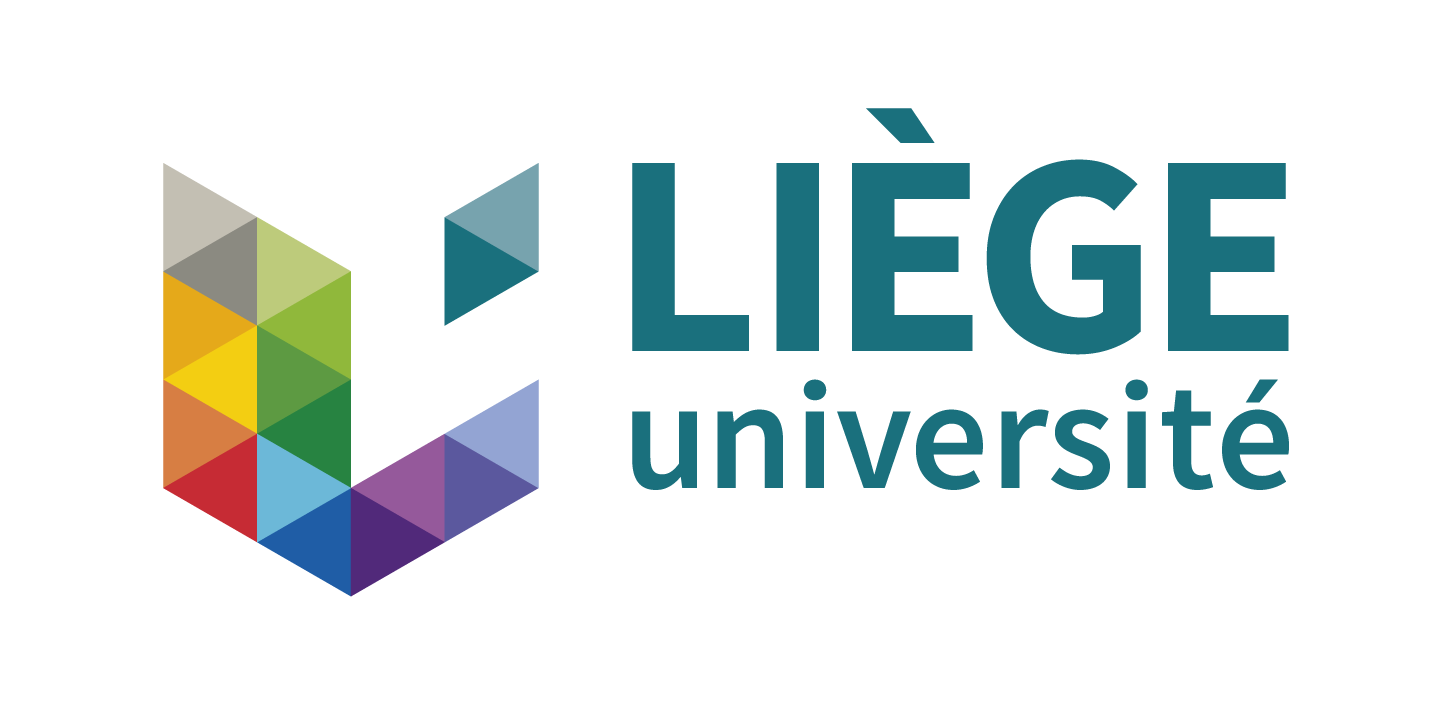 What is an ethnographic approach ?
Descriptive vs explanatory
Qualitative vs quantitative
Comprehensive vs analytical
Inductive vs deductive

Advantages : to come close to the people, their way of life, their perceptions and ways of thinking 
Because of the trust that is gradually developed it is possible to access information that would otherwise be undisclosed

Disadvantages : it does not give statistically representative information because it can only be carried out with a small community
« Good descriptions »
A important point : to provide good descriptions of the people we are working with
To take care of their words, and give accounts in their own terms - especially when working with people who are stigmatized, deprecated or who belong to minorities. 
In this case, the reserach’s objective was to give the floor to the owners, to allow them to talk about ownership in their own terms (an not to study them from the outside through ready made categories)
This is NOT a sociological study  : we asked no information about the sociological background of the owners. We were not interested about their « marginality » or « creepiness »
Our main interest was the « relationship »
Observations : where are kept the animals ? How are they handled ? Are they named ? What do the owners do with them ? How do they feed them ? How are they attached to them ? 
Semi-structure interviews : What kind of pleasure do they derive from their ownership ? What meaning do they give to the ownership of these uncommon animals ? How do they feel as owner of squamates ? How did they acquire them? 
Informal conversations during time spent at the home of the owners, with the animals, or buying food for the animals, or participating with (one of) them at the reptile exchange in Hamm (Germany)
Some previous studies
Looking for the category of « exotic pets ownership »
Correlations between personality traits and cold-blooded pets ownership ?
Some studies searched for a correlation between personality traits and the possession of non conventional companion animals
Hergovich, Mauerer and Riemer (2011) : 250 persons (Germany) fill a questionnaire about their ownership of pets (conventional warm-blooded pet, unconventional warm-blooded pets, unconventional cold-blooded pets and no pet) and complete a personality test.
No significant relationship between personality and the type of pet, except when sex is taken into account
Women who own cold-blooded animals score higher on the “agreeableness” and “openness to new experiences” traits than women who possess conventional pets
It is the reverse among men : men who own cold-blooded animals have lower scores in agreeableness than those who live with conventional pets
Assesment of « dark » personality traits and exotic pets ownership
Vonck, Patton & Galvan (2016) 
325 pet owners via an online survey
Predict that individuals scorin higher in narcissism and borderline personality features would be more likely to own exotic pets and less attached to their pets 
Find no association between personality and exotic pet ownership
People high in borderline features are less attached to both kinds of pets
Ownership of poisonous animals
According to the french physician De Haro (2009) (Centre antipoison, Hôpital Salvator, Marseille) a difference should be make between : 
Serious people who know the world of reptiles and spiders
Marginal people attracted by the dangerous nature of animals. Among them, he distinguishes : 
Teenagers in social or psychological difficulty, with a morbid interest for poisonous animals that has an important symbolic place in their life
Adults suffering from social exclusion (unemployment, alcoholism) and frequently presenting behavioural disorders : aggressiveness, negativism, social isolation. 
Most accidents occur with those two populations, and much less among experienced collectors.
The findings of the fieldwork were much more nuanced.
8 males, 2 females
Aged 14 to 40 (mean age : 25)
They are students, joung working adults, artist, single or not, living in the family house, in their own house or appartment
No higher education
Bastien, one corn snake (Patherophis guttatus)
Philippe, one corn snake (Pantherophis guttatus)
Sylvie : one ball python (Python regius)
Julien: one ball python (Python regius), one boa constrictor (Boa constrictor) and two common leopard geckos (Eublepharis macularius)
Rémy : four boas constrictor (Boa constrictor)
Kilian : three boas constrictor (Boa constrictor)
Ron: one common leopard gecko (Eublepharis macularius)
Sophia : one Central bearded dragon (Pogona vitticeps)
Yves: two Central bearded dragons (Pognona vitticeps)
Gabriel : several albinos ball pythons (Python regius), Emerald tree boas (Morelia viridis), Kenyan Sand Boa (Eryx colubrinus), crested geckos (Correlophus ciliatus), common leopard geckos (Eublepharis macularius), New Caledonian bumpy gecko, (Rhacodactylus auriculatus) and several chameleons (Trioceros type) for reproduction. In the past he owned much more reptiles.
How did they acquire them?
For the two women, it wasn’t premeditated  : they « fell in love » with an animal that was about to be abandoned and in need of care, and they adopted her
The others wanted a this kind of animals. They were passionate about snakes or lizards since their childhood, or fascinated, or interested in these animals
They all took a time for reflexion and taking information before buying the animal. “It is necessary to be well informed about these animals, you cannot just buy it”
The motivations
Aesthetic (colours, patterns…)
Physical contact, being with 
Exoticism
Interest in behaviour
Feeling of admiration, fascination for the beauty or strength of the snake
Being different

Except for Gabriel, who is doing reproduction, none of the snake owners has declared his/her animal to the local administration. Because they fear denunciation, they don’t post pictures of their animal on social networks
« We’re not marginals » !
They don’t recognize them in the stereotype of the snake or exotic pet owner
They know that if they say that they have a snake or dragon at home, they’ll be stigmatized as « bizarre » or « asocial » person
They are proud to have knowledge about their animals and they like to share it with other people. They read a lot about their animals.
….	 we are not wealthy. 
….      we are different from people who just want to have a snake as an accessory
How the squamates are perceived
Robust (easy to care for) and fragile (dependents)
Both an object (ownership, financial value, collectable item, they don’t care about you, they are very simple minded) and a person (with a name, personality, sensitive being)
Wild : physical risk, predator instinct, and docile : easy to handle, not too nervous
Most owners like to look at their animals when they capture a prey and eat it.  During this moment, pets become wild.
Conclusions
Far from stereotypes : owners that are interested by their animals
No social exclusion
Animals are legally acquired ; they come from pet shops ore private owners who reproduce their animals ; but with the exception of Gabriel, none of them declared the animal to the administration
No specific personality
But different from dog or cat owner (I’m not a cat owner, this is really different”) 
Animals that are appreciated for their beauty, wilderness, docility, strength, that are both objects and persons